Letter Writing
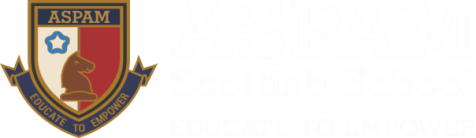 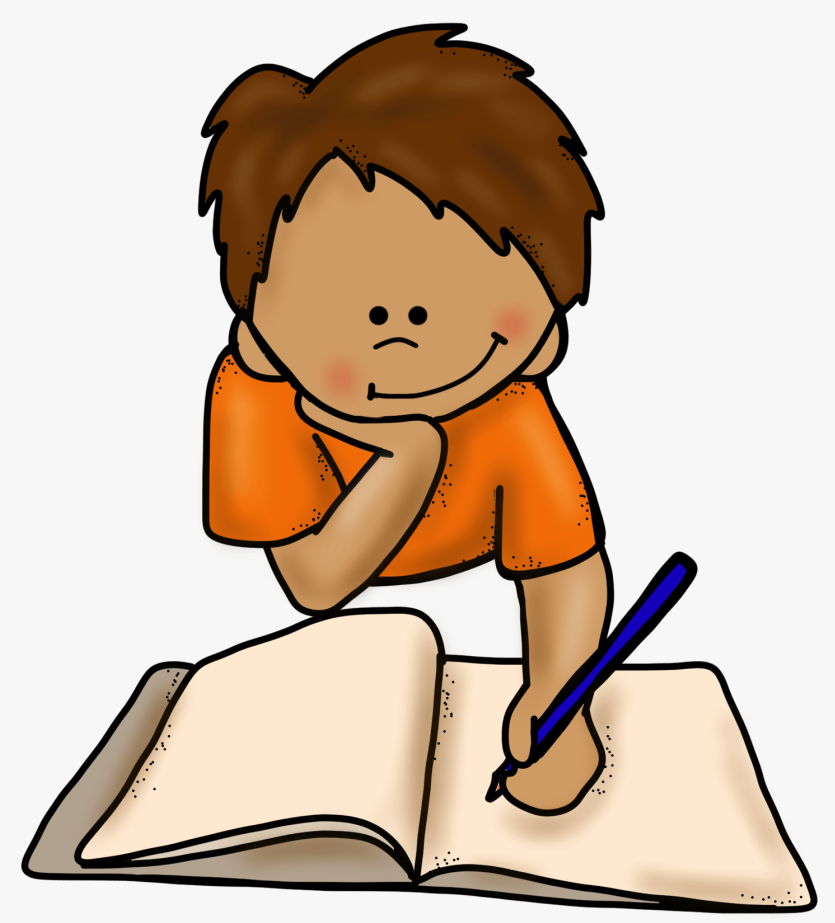 Letter
Writing
Letter of Enquiry
Learning Outcomes
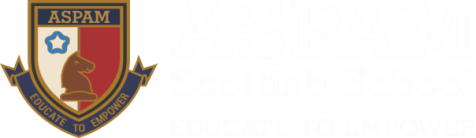 Analyse and compare various formal letters to note differences of conventions, vocabulary, style and tone. 
Follow conventions of formal letter with respect to layout, solutions, etc. 
Recognize and demonstrate use of appropriate vocabulary, style and tone in letters of enquiry.
Identify the elements of a letter.
Apply all the elements to compose letter.
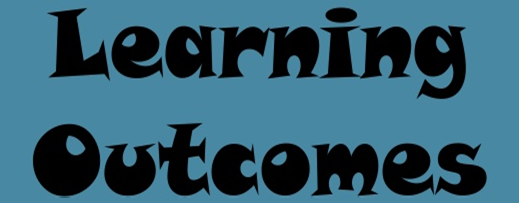 Activity
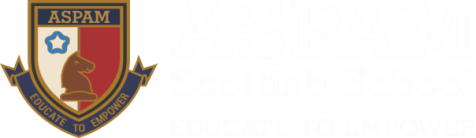 For Discussion:

Have you ever written a letter of enquiry ?

For what purpose letter of enquiry is written?

What kind of enquiries can you make through the letter?
Activity
Format of Letter of Enquiry
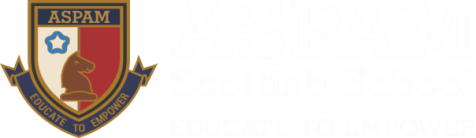 Format-
Letter of Enquiry
Elements of Letter of Enquiry
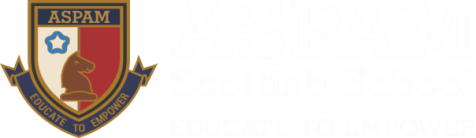 There are 5 elements of  letter of enquiry

Heading

Subject

Salutation

Body of the letter

Subscription (Inclusive of enclosed item if any)
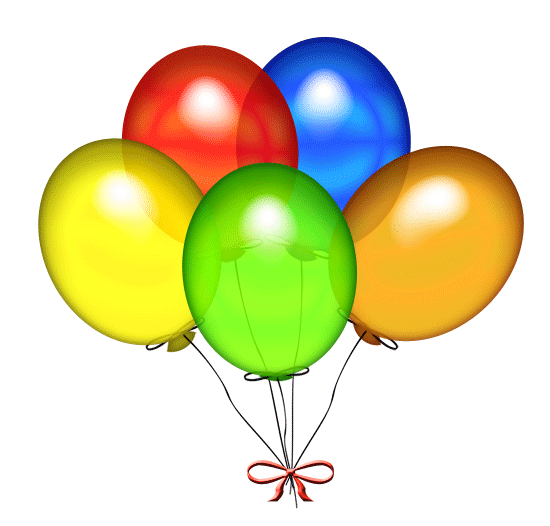 5 parts of  letter of enquiry
Elements of Letter of Enquiry
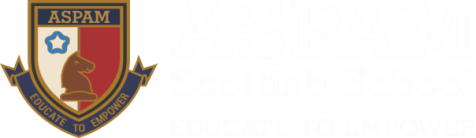 Heading
Sender’s Address (2-3 Lines_
Date to be written as M/D/Y (April 23rd 2020)
Receiver’s Address (Including Post if any)

Subject
In UPPER CASE ; not more than 5 words unless mentioned in the question) ENQUIRY REGARDING………………………………..

Salutation
A form of greeting
Written below subject
Written as Dear Sir/Dear Madam
It can be written as Dear Mr Sinha/Dear Dr Sharma
Elements of Letter of Enquiry
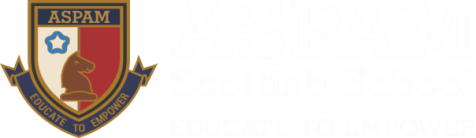 Body of the letter

Main part of the letter
Should be precise & brief
Simple and direct language to be used
3 Paras
Para 1-(Mention topic of enquiry, from where did you find about it)
Para 2 (Mention enquiry related to duration, batch, course fee , transportation , faculty)
Para 3 (Request for brochure, information to be sent in self addressed envelope sent by you, early response will be appreciated)

Subscription
To written as Yours sincerely/Yours truly (without apostrophe s in Yours)
Signature of the writer of the letter
NAME in Uppercase and in bracket
Contact/Mobile No.
Also mentioned enclosed item (if any)
Let’s Recap….
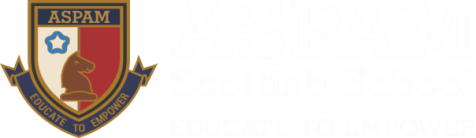 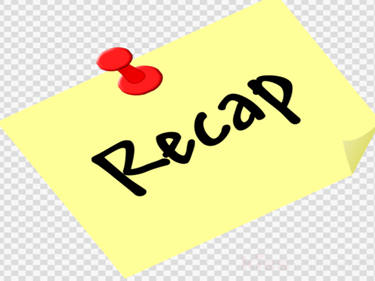 Format-
Letter of Enquiry
Just Remember…
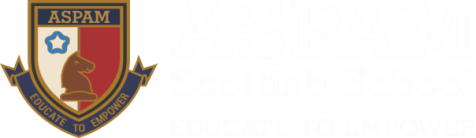 Letter of complaint should be

Concise
Authoritative
Constructive
Should have proper format
Word limit: 100-120 words
Just Remember...
Marking Scheme:
M.M.—8
Format-1
Content-4
Expression -3
(Including Fluency & Accuracy)
Assignment
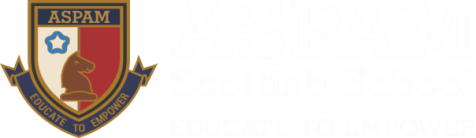 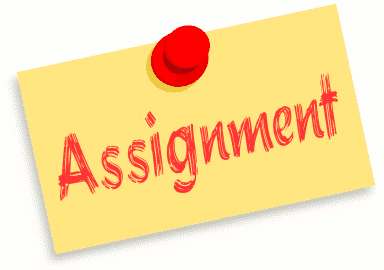 Your brother Randhir wishes to join personalty development course after his grade XII exams. Write a letter to ‘Personna’ Personality Centre enquiring about their terms and conditions. You are Sukankya staying at H.No. 63, Sector 15, Mayur Vihar, Delhi.
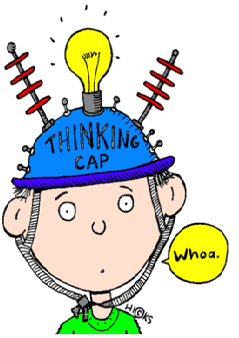 Next class……
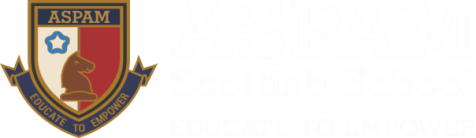 LETTER OF PLACING ORDER